Neuropathies canalaires de l’épaule et des membres supérieurs
F. Wang
Bloc 2 master en kinésithérapie du sport
Neuropathies canalaires de l’épaule et des membres supérieurs
1 : Cyclisme
2 : Montagne et sac à dos
3 : TOS et natation
4 : Musculation/haltérophilie
5 : Handisport
Neuropathies canalaires de l’épaule et des membres supérieurs
1 : Cyclisme
2 : Montagne et sac à dos
3 : TOS et natation
4 : Musculation/haltérophilie
5 : Handisport
Cyclisme
Appui du poignet sur le guidon (syndromes du canal carpien et du 	canal de Guyon)
 	Conflit avec la selle (nerf honteux interne)
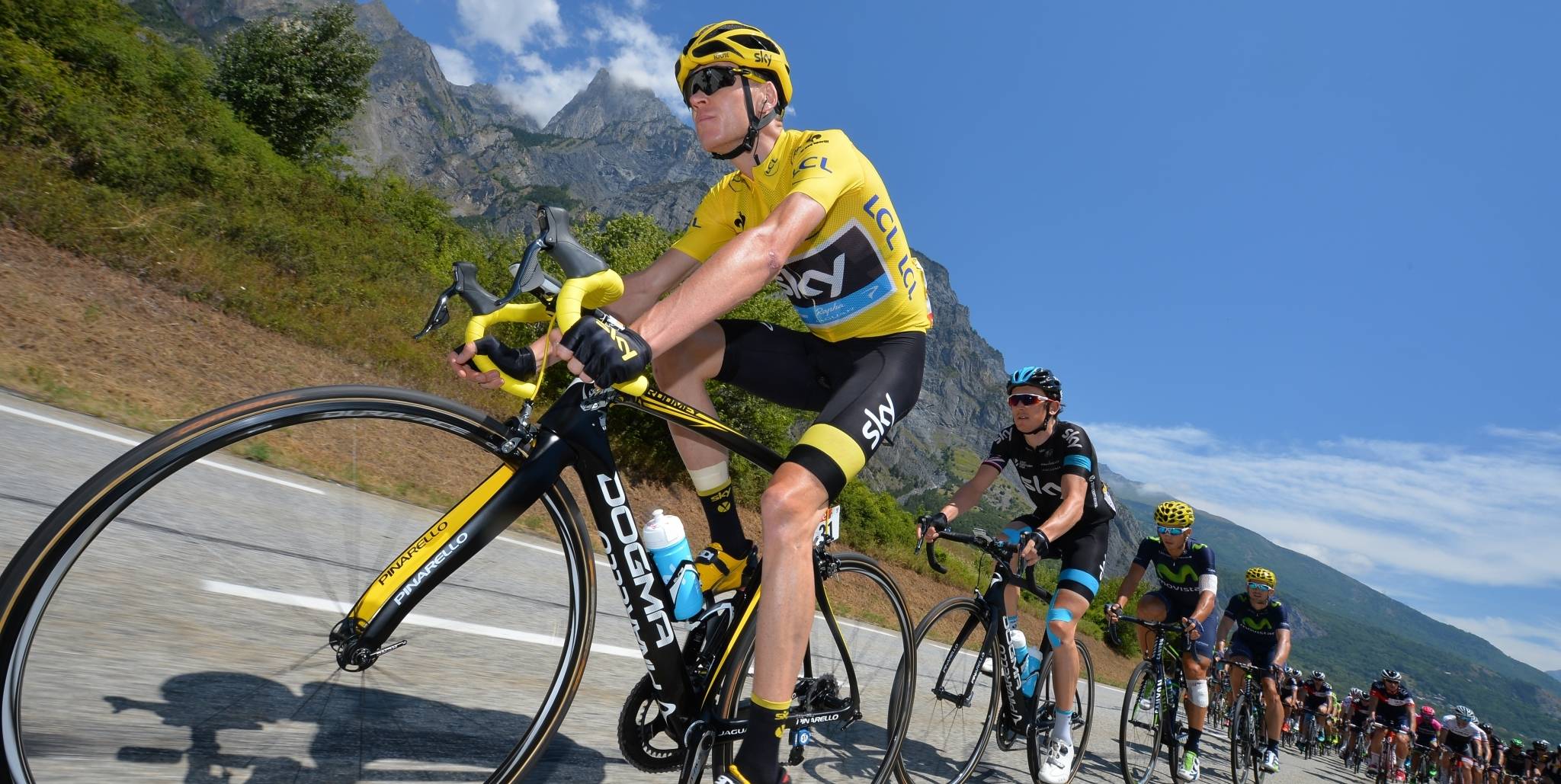 Syndrome du canal carpien
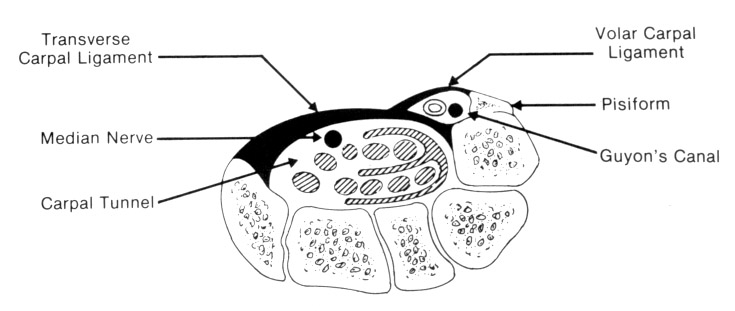 Epidémiologie	-	70% de femmes	-	bilatéral dans 50% des cas	-	main dominante plus souvent atteinte (66%)	-	pic d’incidence entre 40 et 60 ans 									(exceptionnellement chez l’enfant)	-	prévalence entre 3 et 5%	-	120.000 intervention en France/an	-	maladie professionnelle
Syndrome du canal carpien
Mécanismes
 	Augmentation de la pression intracanalaire	-	position du poignet	-	diminution de l’espace du canal carpien
 	Oédème par stase veineuse
 	Ischémie et altération de la conduction du nerf médian
Étiologie
 	Connu depuis 1865 sur le plan clinique (Paget) et 	1913 sur le plan anatomique (autopsie de Marie et Foix)
 	Compression chronique (et parfois aiguë) du nerf médian dans le 	canal carpien
	Très souvent idiopathique
Syndrome du canal carpien
Étiologie
 	Facteurs prédisposants : réduction de l’espace du canal carpien
ténosynovite des fléchisseurs des doigts dans la PR (23-70% des patients)
Cal hypertrophique et remaniements dégénératifs des fractures du poignet
	tophi goutteux
	kyste arthrosynovial, tumeur, anévrysme
Syndrome du canal carpien
Étiologie
Augmentation de la susceptibilité nerveuse à la pression
 	diabète (sans PNP : 14% ; avec PNP : 30%)
 	 neuropathie tomaculaire (100% des patients)
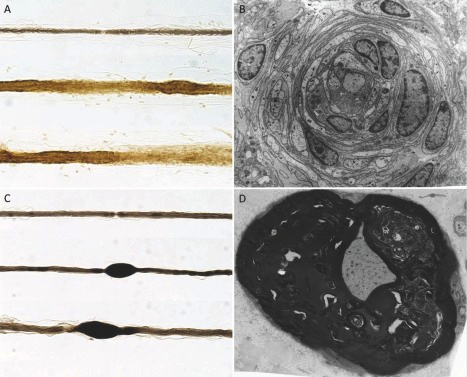 A-B : CMT1A
C-D : HNPP
Syndrome du canal carpien
Étiologie
Divers 	-	grossesse, lactation	-	obésité	-	hypothyroïdie (rarement l’hyperthyroïdie) par			accumulation de tissu myxœdémateux	-	amyloïdose primaire (substance amyloïde) 	-	IRC et dialyse par accumulation de 2-microglobuline	-	infections : lyme, arthrite
	-	sténose congénitale du canal carpien
Syndrome du canal carpien
Étiologie
Travail manuel lourd et/ou répétitif 				-	flexion-extension ou torsion  répétée du poignet
	-	utilisation répétée de la pince pouce index	-	appui prolongé ou anormal sur la main (vélo)	-	activité répétitive des doigts	-	activité de préhension forcée	-	vibrations
Syndrome du canal carpien
Étiologie
Canal carpien aigu
 	fracture de Pouteau Colles et luxation du poignet (semi-	lunaire), AR avec hyperflexion du poignet contre le volant 	(symptômes dans la semaine qui suit l’accident)
 	hématome (hémophiles, anticoagulant)
 	infection (ténosynovite suppurative aiguë)
 	exacerbation aiguë d’une PR 
 	travail manuel lourd inhabituel (probablement chez 	des patients qui ont un facteur prédisposant)
Syndrome du canal carpien
Clinique
	De loin la neuropathie tronculaire focale la plus 	fréquente
	Début le plus souvent insidieux
Acroparesthésies 
 	fourmillements, picotements, engourdissements, décharges 	électriques-	dans le territoire digital du nerf médian (R1-R4, R3, 	R2-R3, 	dans 	tous les doigts, dans tous les doigts sauf 	R5 quand on 	réinterroge les patients)
 	d’abord matinales, puis nocturnes, durant certaines activités 	ensuite (clouer, conduire un véhicule, lire, peindre, tricoter...) 	et enfin permanentes
Syndrome du canal carpien
Clinique
 Douleurs (crampe, endolorissement) :
- 	poignet, avant-bras, bras et région scapulaire
- 	parfois augmentées par la flexion du poignet et améliorées 	par le secouement de la main ou fle/ext répétées des doigts 
 Phénomène de Raynaud et raideur des doigts à la mobilisation (rare)
 Déficit sensitif (sensibilité tactile légère et/ou à la piqûre)
-	maximum à l’extrémité des doigts (surtout R2 ou R3),-	rechercher un split R4
-	absent chez 20-50% des patients
-	parfois hyperesthésie
-	Déficit moteur modéré fréquent (pince pouce-index) et 	atrophie thénarienne  tardive (cas sévères)
Syndrome du canal carpien
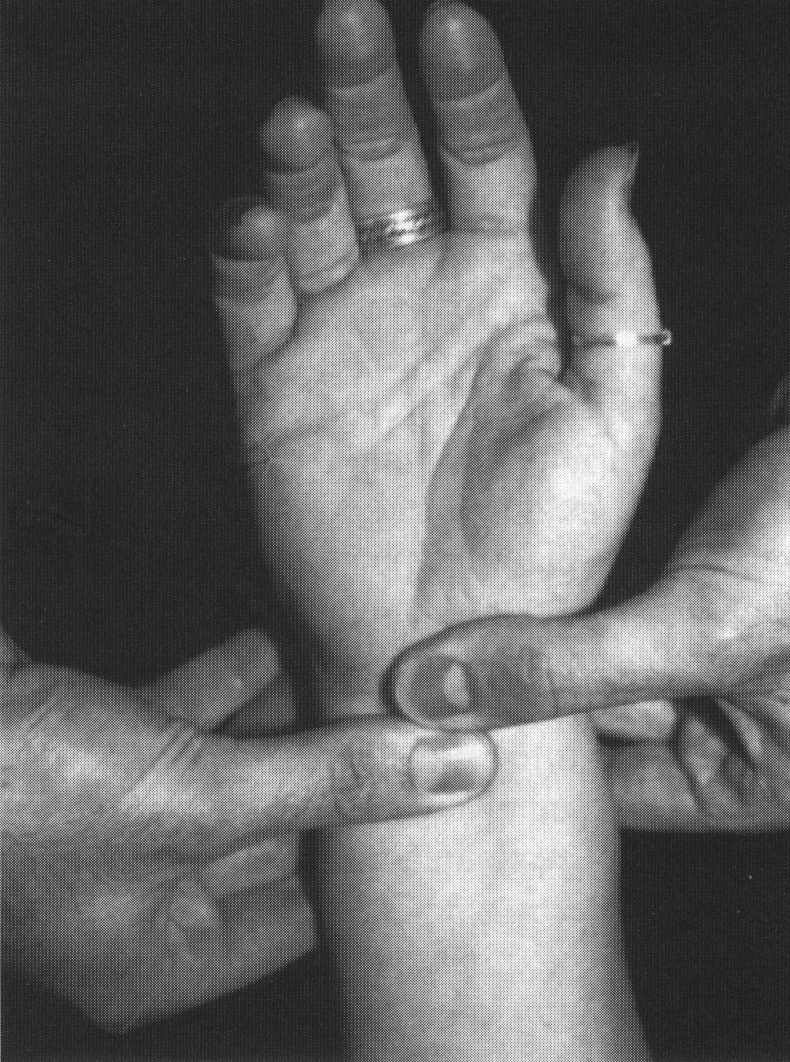 Clinique
	Tinel, Phalen et Phalen inversé : 	nombreux F+ et F-
	Test de compression carpienne (30’’) : 	sensibilité 87%, spécificité 90%
Syndrome du canal carpien
C7
SCC
C6
Biceps brachial
Triceps brachial
Brachioradial
Rond pronateur
Fléchisseur
radial
du carpe
Thénariens
AR
AV
AV
Syndrome du canal carpien
Diagnostic différentiel
	Radiculopathie C6-C7
 -	paresthésies de la face dorsale des doigts rarement	bilatérales et aggravées la nuit
 -	douleurs cervicales et thoraciques améliorées par le 	repos et aggravées par le valsalva
 -	jamais de split R4
 -	jamais de déficit moteur des muscles thénariens
 -	ROT pathologiques
Syndrome du canal carpien
Diagnostic différentiel
	Syndrome de Raynaud	-	troubles sensitifs de tous les doigts aggravés par le froid
 	Algoneurodystrophie – SDRC
 	TOS
 	Syndromes canalaires du nerf médian au coude 	(déficit flex P2,P3 de R2,R3 (« main de prédicateur »), 	pron. de l’AB et de la flex du poignet)
Syndrome du canal carpien
Diagnostic différentiel
	 Pathologie centrale
 lacunes ou embolies thalamiques (paresthésies	constantes y compris souvent autour de la bouche)
 AIT dans le territoire de la carotide
 épilepsie focale
 migraines
ENMG : Syndrome du canal carpien
Stratégie	-	confirmer la lésion focale du nerf médian dans le CC
	-	préciser la sévérité : modérée, moyenne, sévère, totale
Anomalies attendues
	-	ralentissement focal de la conduction nerveuse du nerf 			médian à travers le canal carpien 
	-	EMG :
	signes neurogènes au niveau du m. abductor pollicis brevis 	(formes moyenne et sévère)
Pamètres normaux attendus
	-	ENMG dans les autres territoires tronculaires
Syndrome du canal carpien
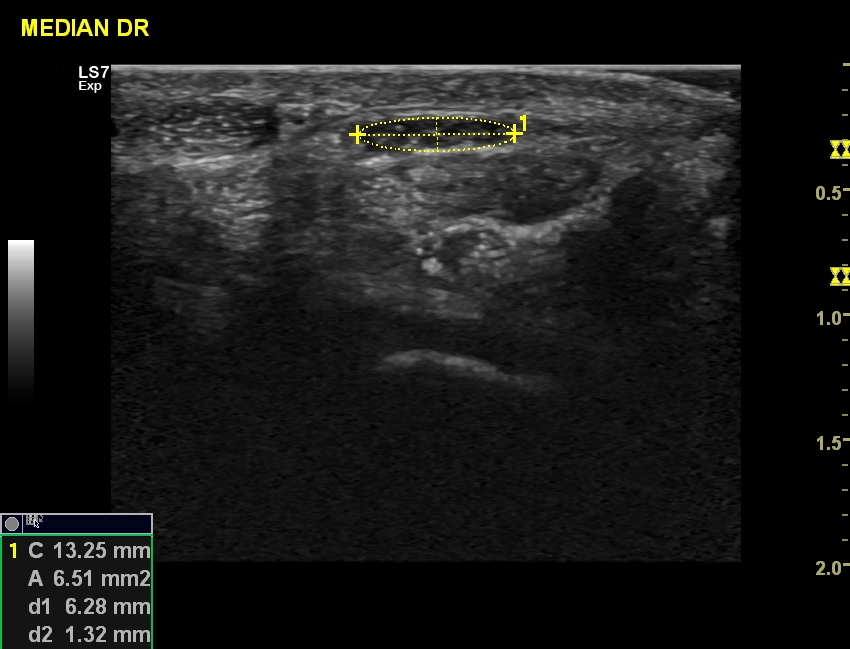 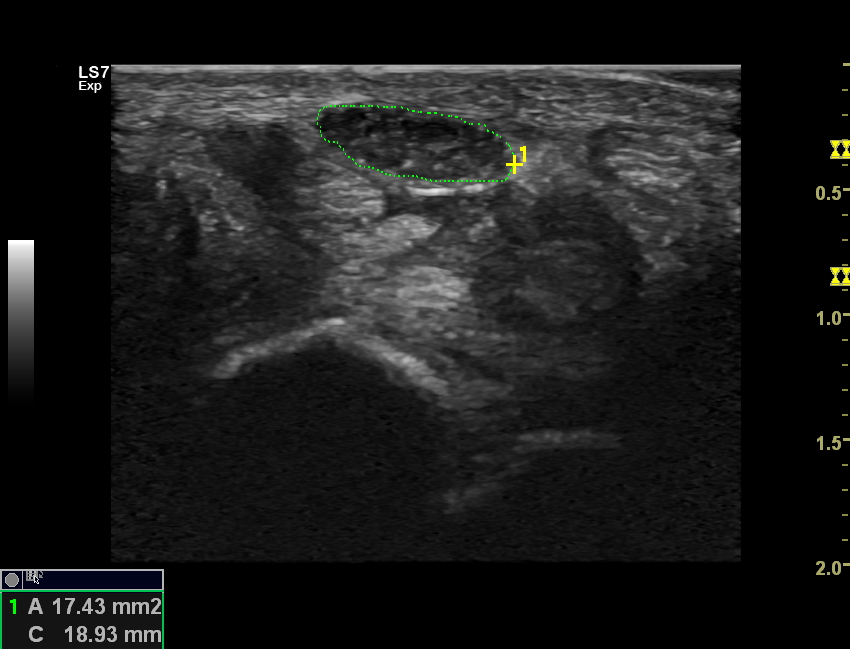 Absence de neuropathie
Absence de sensitive, 
LDM = 6,7 ms
Syndrome du canal carpien
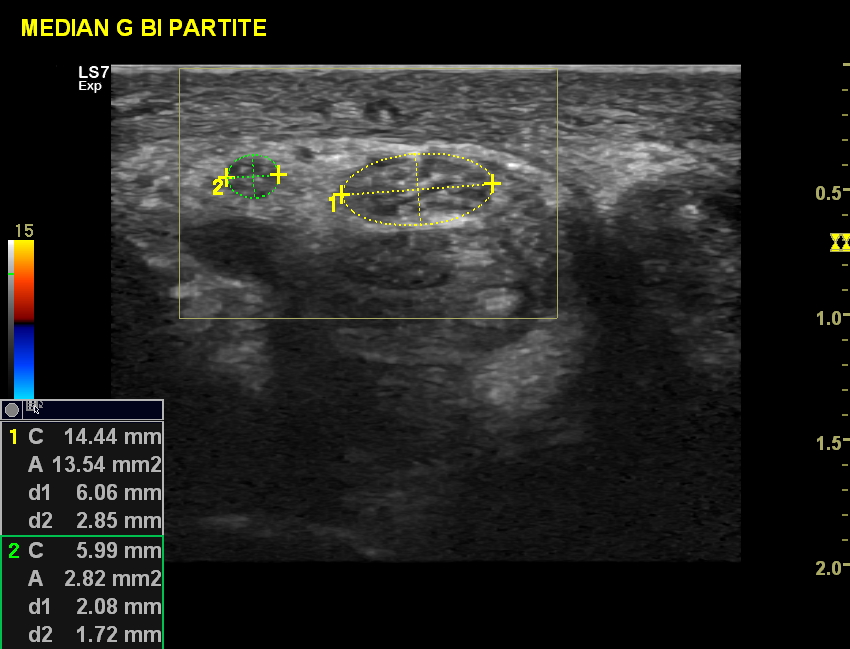 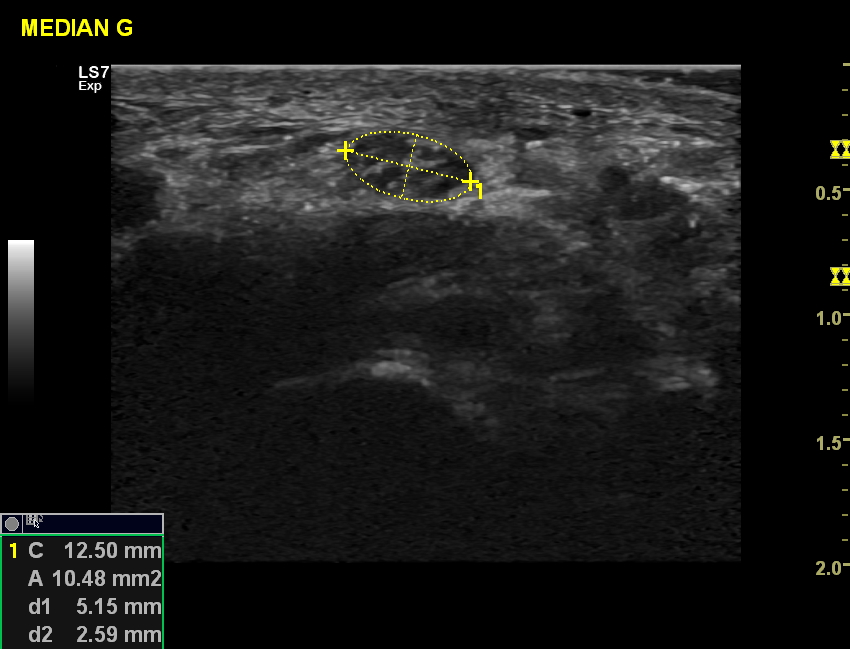 Absence de sensitive, 
LDM = 6,1 ms
Absence de sensitive, 
LDM = 13 ms
ENMG et écho sont complémentaires
Syndrome du canal carpien
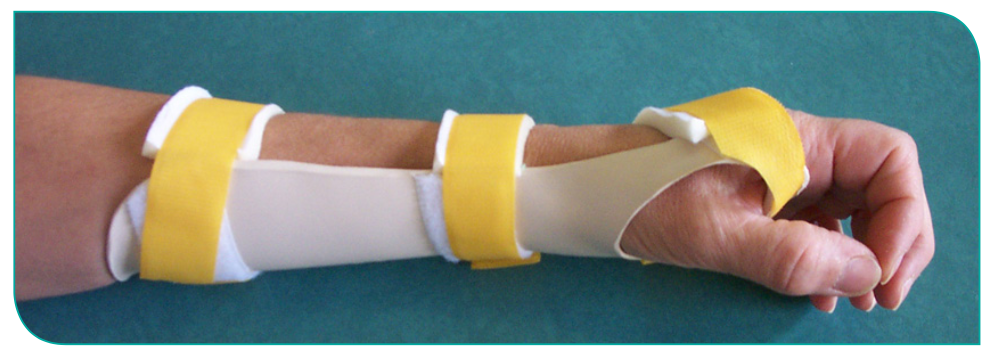 Traitement
	-	aménagement du poste de travail ou 			modification du geste sportif
	-	attelle à porter la nuit (3 mois)
	-	1 à 2 infiltrations espacées de 3 à 6 mois
	-	chirurgie : première intervention en 1933 à la Mayo Clinic
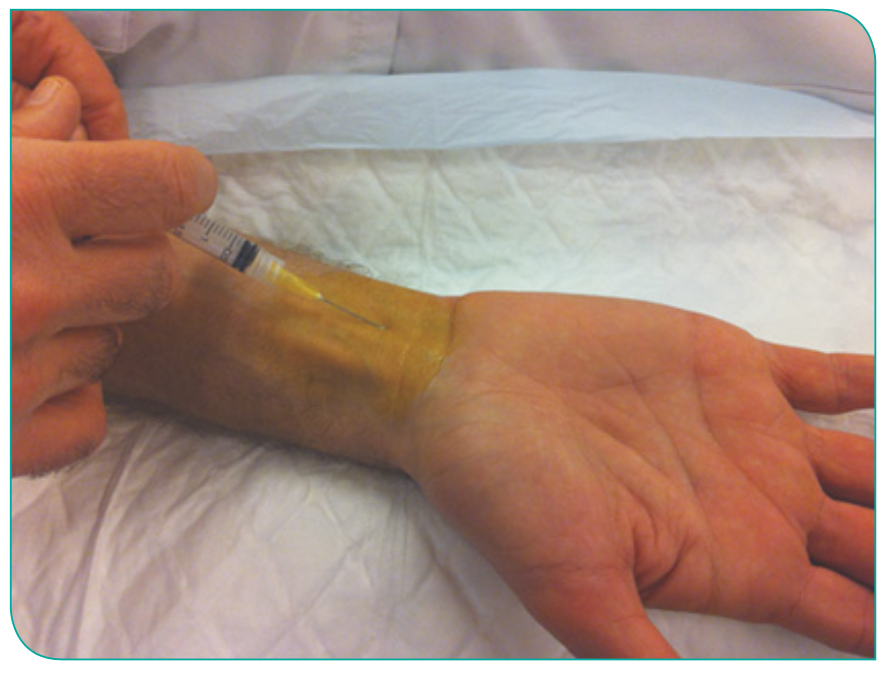 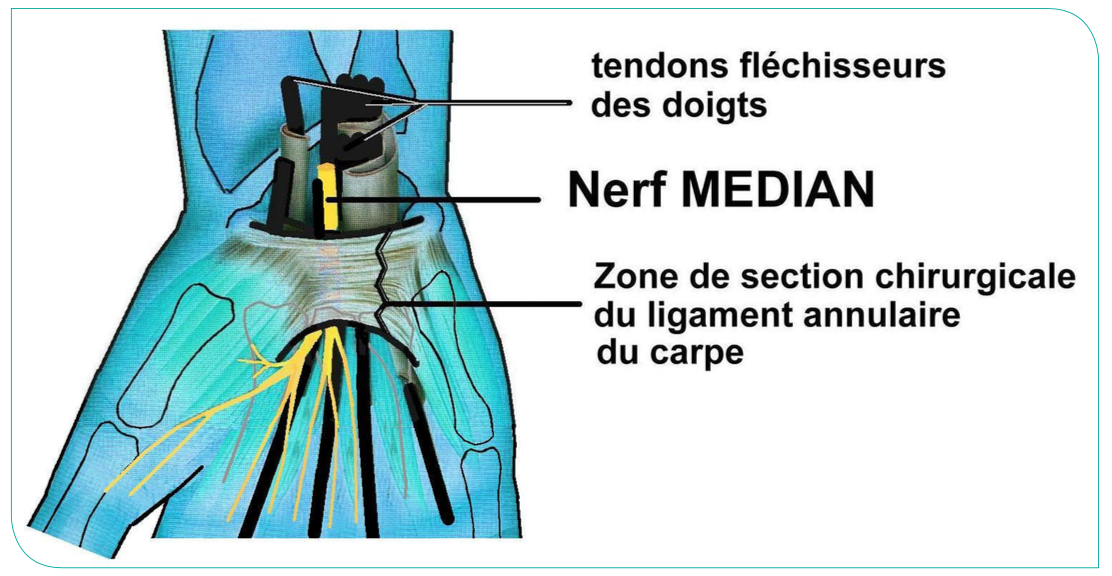 Chirurgie
conventionnelle 
(à ciel ouvert) 
ou endoscopique
Syndrome du canal carpien
Traitement
		Indications de la chirurgie :	-	trouble objectif de la sensibilité	-	faiblesse ou amyotrophie des muscles thénariens externes	-	perte axonale à l’ENMG	-	échec du traitement conservateur
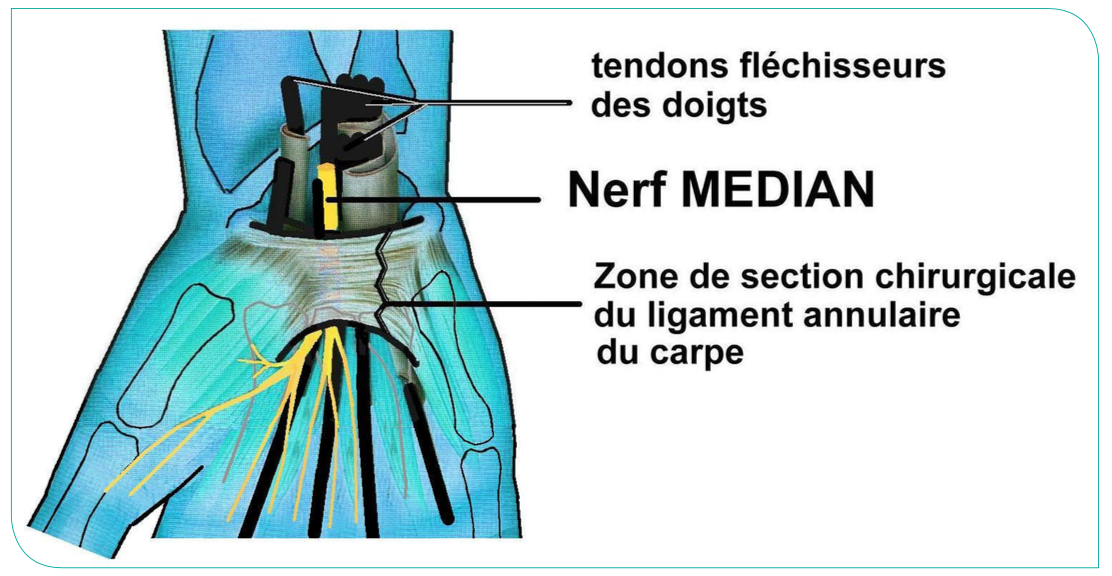 Chirurgie
conventionnelle 
(à ciel ouvert) 
ou endoscopique
Syndrome du canal carpien
Traitement
	
Cas particuliers :
 grossesse : attelle, 1 à 2 infiltrations
 hypothyroïdie et acromégalie : traitement 			conservateur + traitement de l’endocrinopathie, chirurgie 	en cas d’échec
 canal carpien aigu : chirurgie immédiate
Syndrome du canal carpien
Rééducation post-chirurgicale (Cochrane)
Preuves limitées et de faible qualité pour le bénéfice des traitements étudiés : -	immobilisation avec une orthèse du poignet (attelle)-	utilisation de pansements après l'intervention chirurgicale-	exercice physique-	cryothérapie-	combinaisons de différents types de rééducation de la main-	thérapie au laser-	les traitements électriques-	désensibilisation de la cicatrice-	arnica
Syndrome du canal carpien et kiné
Pendant le traitement conservateur
	- 	techniques de mobilisations articulaires et tissulaires         		- 	techniques de mobilisations/glissements des nerfs 
	- 	elle diminue(rait) l’irritabilité du nerf	- 	La preuve de l’efficacité des techniques de mobilisation reste 		limitée 
Après intervention chirurgicale conventionnelle  	-	massages trophiques et circulatoires, assouplir la cicatrice	-	mobilisation P -> AA -> A (antépulsion du pouce)	-	ergothérapie ++
 Après intervention chirurgicale endoscopique	-	massages et mobilisation A immédiate	-	ergothérapie ++
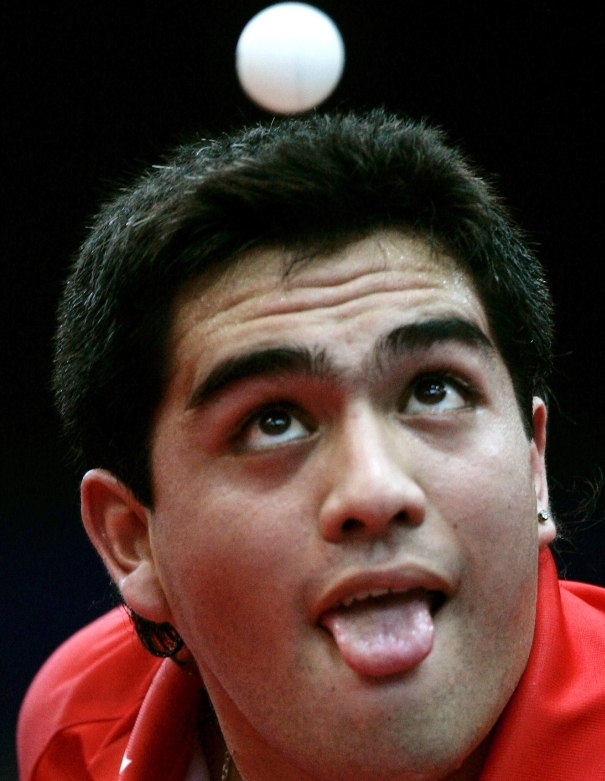 SCC et le sport
Cyclisme, tennis, golf : augmentation de l’incidence
 	Acromégalie = FF du SCC et des atteintes multicanalaires
	Dopage à l’hormone de croissance	-	littérature : 1 cas de SCC et 1 cas de SCC + ulnaire au coude	-	sport, hormone de croissance ou les 2 ?
 	STH à visée thérapeutique =>  incidence accrue pour : 		SCC, gynécomastie et hyperglycémie 		(réversible à l’arrêt du 	traitement)
Appui du poignet sur le guidon
ENMG/évaluation clinique, avant/après 6 J de vélo 
	(650 Km), chez 14 coureurs (28 mains)	-	36% avec des paresthésies ulnaires après les 6 jours		-	allongement de la LDM évoquée sur le 1er I.O.	-	aggravation d’un SCC chez 3 coureurs	-	nouveau SCC chez un coureur après la course 
 Compression externe + kyste le plus souvent
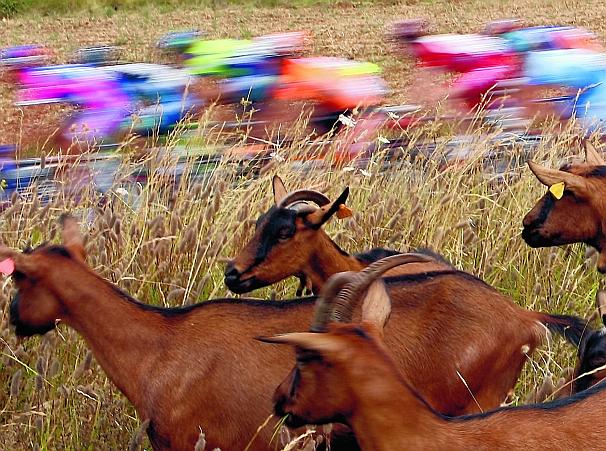 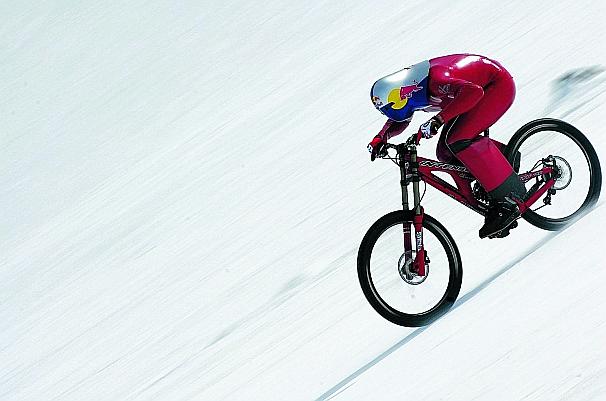 Nerf ulnaire
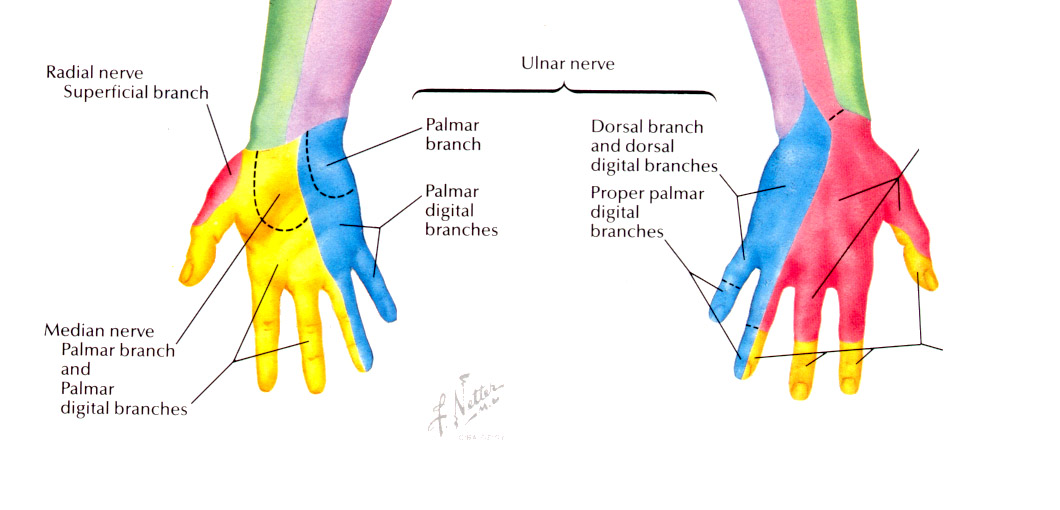 Anatomie :  	branches du nerf ulnaire  	bras : 0  	avant-bras	m. FCU (10 cm sous l’épitrochlée)	m. fléchisseur profond des doigts 	branche cutanée palmaire	branche cutanée dorsale (5 cm au dessus du poignet)	poignet	branche terminale superficielle	branche profonde
Nerf ulnaire
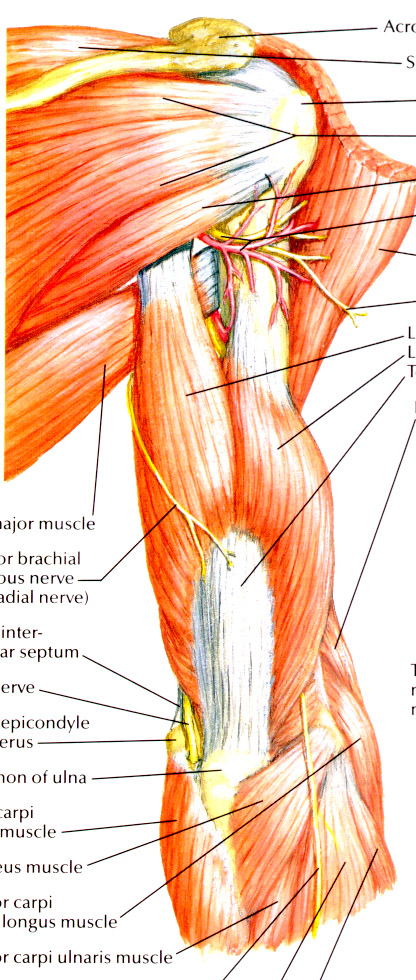 10 sites de compression	1)	chef médial du triceps	2)	au-dessus du coude, au septum 					intermusculaire, au niveau de 					l’arcade de Struthers (structure 					fibreuse présente chez 70% des sujets et 			qui entraîne parfois une gène au 					coulissement 	du nerf lors des 					mouvements de fle/ext du coude)  du 			ligament de Struthers qui		prolonge l’éperon osseux (1% des sujets)		responsable d’une compression de nerf		médian.
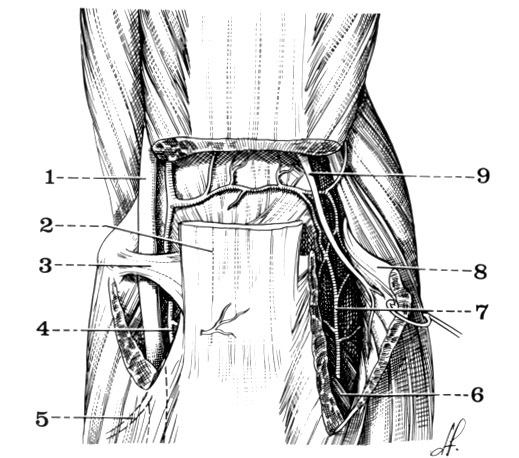 Nerf ulnaire
10 sites de compression	3)	gouttière épitrochléo-			olécrânienne (bandelette EO)
4)	à l’entrée ou dans le tunnel cubital par l’arcade 	fibreuse du m. flexor carpi ulnaris (rétinaculum du 	tunnel cubital)5)	au point de sortie du nerf du muscle fléchisseur 	ulnaire du carpe (FUC). Lésion par le fascia d’Amadio 	qui s’étend sur le FUC et le septum qui sépare le FUC 	du m. fléchisseur commun profond (à 5-7 cm de l’	épitrochlée)
3) et 4) = 90% des compressions
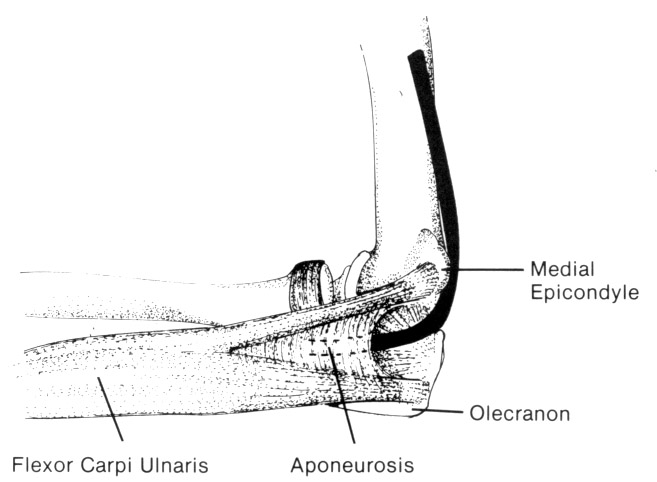 Nerf ulnaire
10 sites de compression	3)	gouttière épitrochléo-			olécrânienne (bandelette EO)
4)	à l’entrée ou dans le tunnel cubital par l’arcade 	fibreuse du m. flexor carpi ulnaris (rétinaculum du 	tunnel cubital)5)	au point de sortie du nerf du muscle fléchisseur 	ulnaire du carpe (FUC). Lésion par le fascia d’Amadio 	qui s’étend sur le FUC et le septum qui sépare le FUC 	du m. fléchisseur commun profond (à 5-7 cm de l’	épitrochlée)
3) et 4) = 90% des compressions
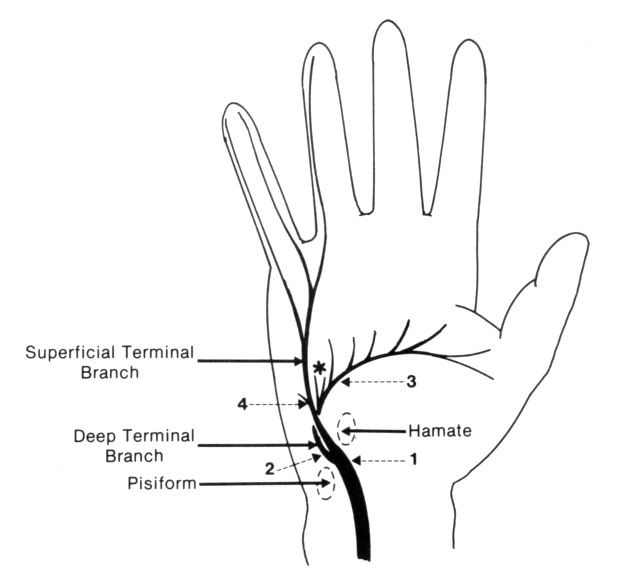 Nerf ulnaire
10 sites de compression	6)	dans le canal de Guyon		(br. mot. pfde + br. mot. hypoth. + br. sensi. superf.)	7) 	à la sortie du canal de Guyon ou dans le m. court palmaire 		(br. sensi. superf.)	8)	en amont de l’émergence de la br. mot. hypoth. 
		(br. mot. pfde + br. mot. hypoth.)	9)	 en aval de l’émergence de la br. mot. hypoth. 
		(br. mot. pfde)	10) lésion distale de la br. mot. pfde (m. 1er I.O. et 	adducteur 		du pouce)
Nerf ulnaire et syn. du canal de Guyon
Innervation sensitive : R4R5
 	Adduction et abduction des doigts:	m. interosseux 
 	Flexion de P1 et extension de P2-P3	de R4 et R5 : lombricaux…
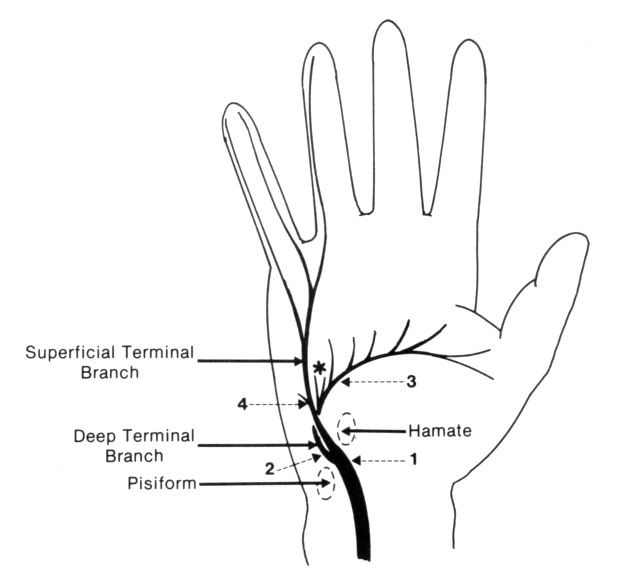 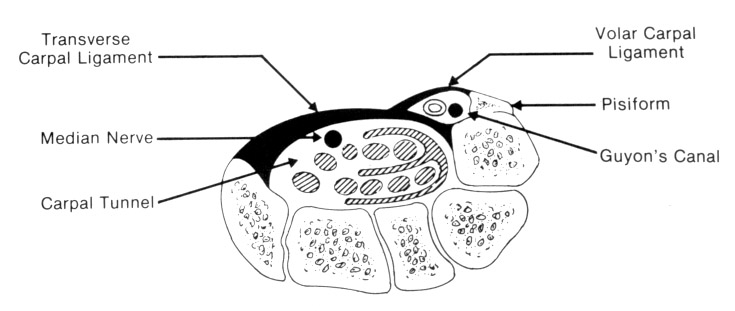 Nerf ulnaire
Uln
coude
TOS
Guyon
C8
Fléchisseurulnaire du carpe
Extenseurpropre de l’index
Hypothénariens
Thénariens
Interosseux
AV
AV
AV
AV
Neuropathies canalaires de l’épaule et des membres supérieurs
1 : Cyclisme
2 : Montagne et sac à dos
3 : TOS et natation
4 : Musculation/haltérophilie
5 : Handisport
Montagne et sacs à dos
Etirement et/ou compression (plexus brachial supérieur, 	nerf sus-scapulaire, nerf thoracique long, nerf spinal accessoire)
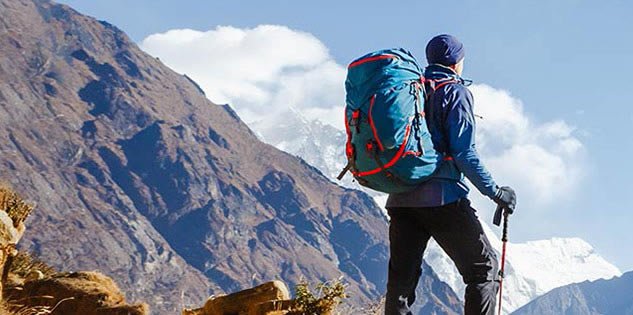 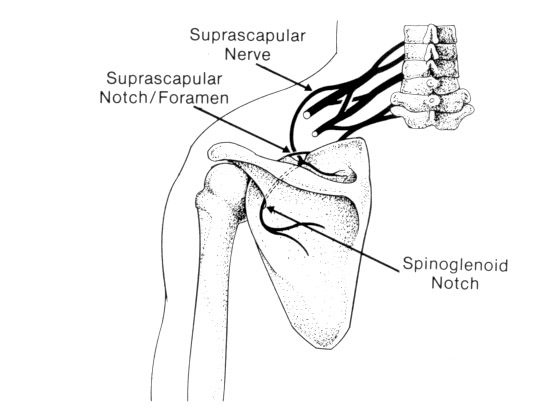 Nerf sus-scapulaire
Rotation externe : m. sous-épineux
 	Abduction du bras : m. sus-épineux
 	Rameaux sensitifs articulaires
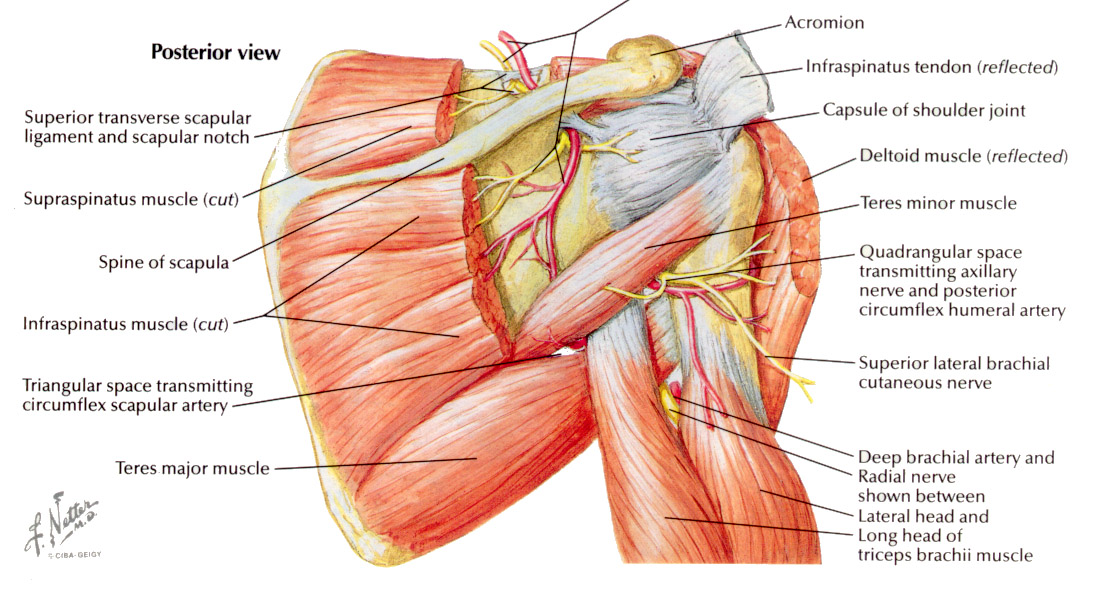 Nerf sus-scapulaire
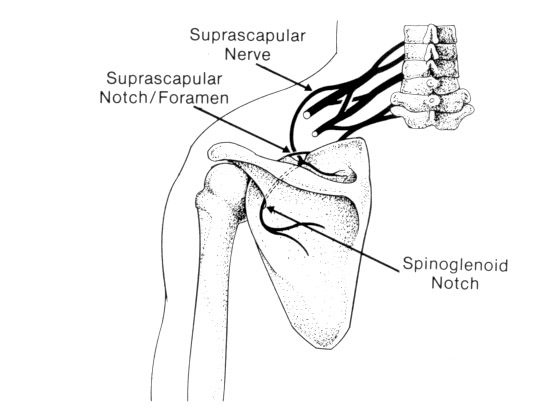 Diagnostic différentiel	-	PSH avec parfois rupture tendineuse et 								amyotrophie de non-usage
	-	Radiculopathies C5, C6
	
 Exploration complémentaire	-	Arthroscan, IRM (kyste ?)
	-	ENMG
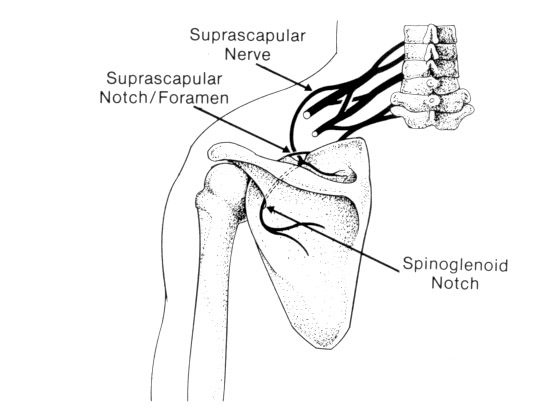 Nerf sus-scapulaire
Tennis et Volley-ball
 	rétropulsion horizontale du moignon avec 	rotation externe du bras (phase initiale du service).
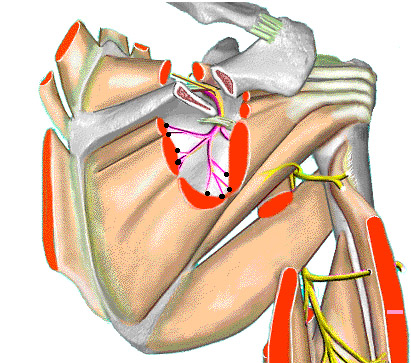 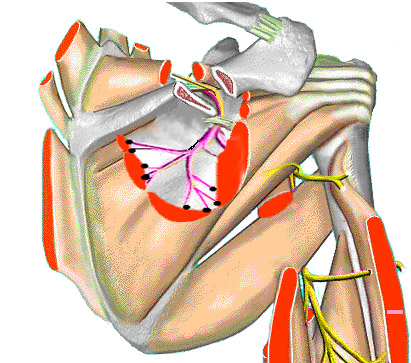 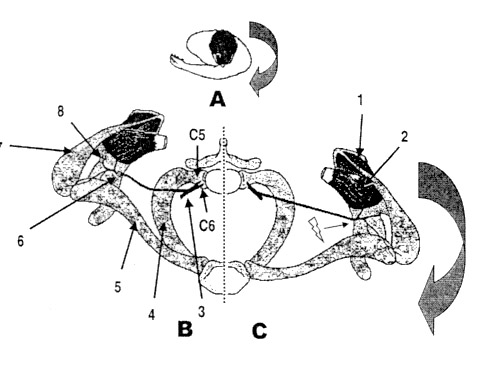 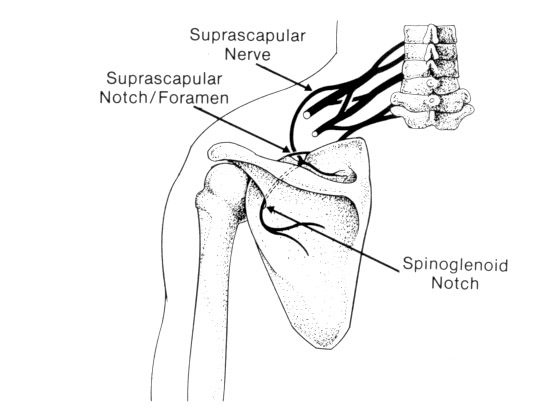 Nerf sus-scapulaire
Tennis et Volley-ball
 	antépulsion du moignon avec rotation interne du 	bras (phase terminale du service du smash) plaquent le nerf sur 	le ligament coracoïdien ou le tranchant de l’échancrure 
 	adduction horizontale (revers au tennis) : le nerf est tendu 	comme un élastique entre son	origine cervicobrachiale et 		l’échancrure coracoïdienne
Nerf spinal accessoire
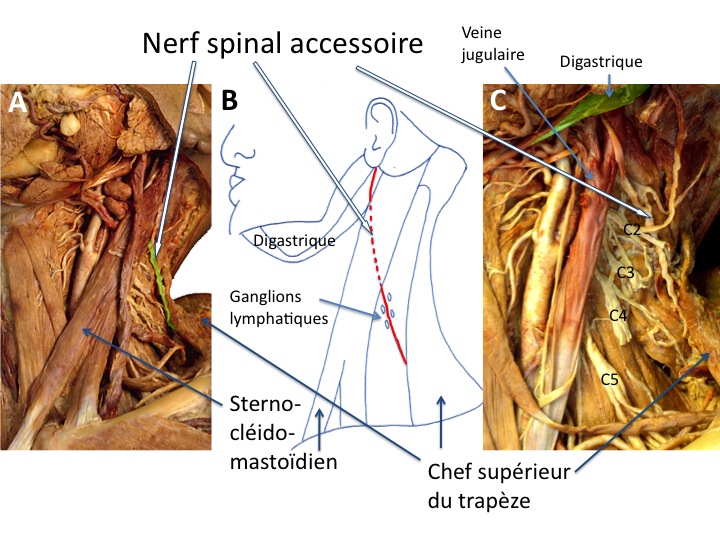 Nerf thoracique long
Issu des branches 	ventrales des 5e, 6e 	et 7e nerfs rachidiens 	cervicaux
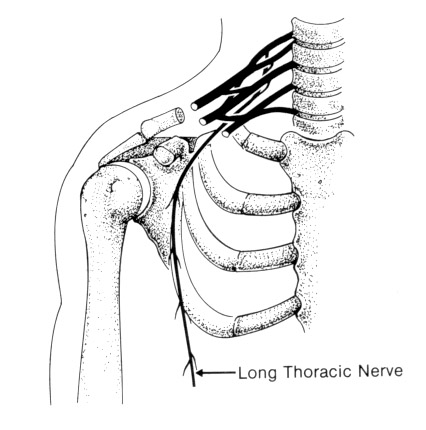 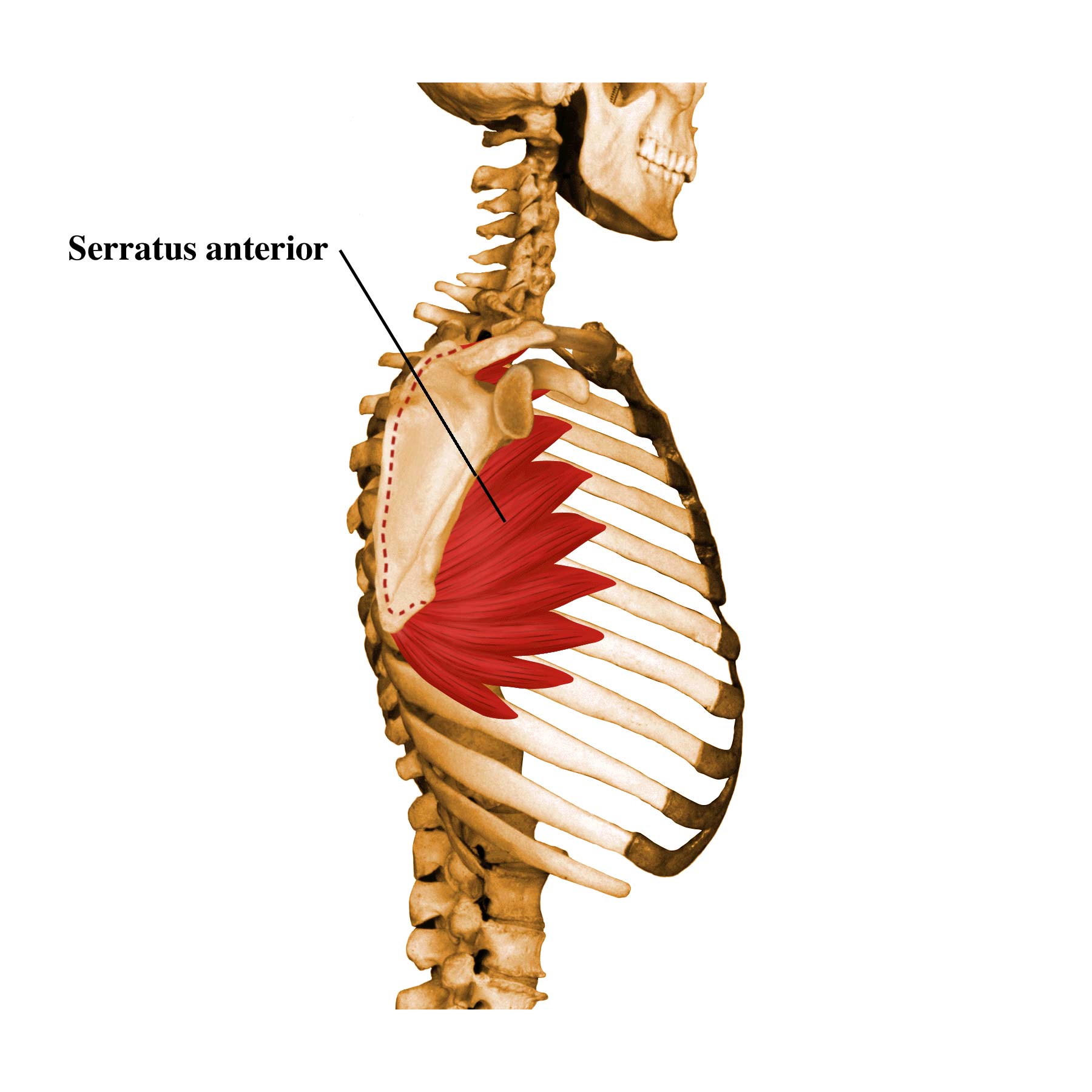 Nerf thoracique long
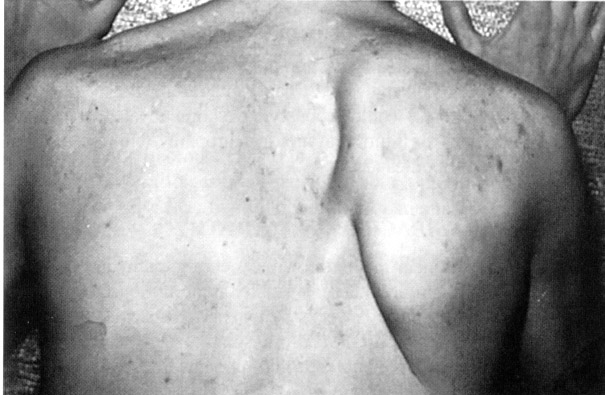 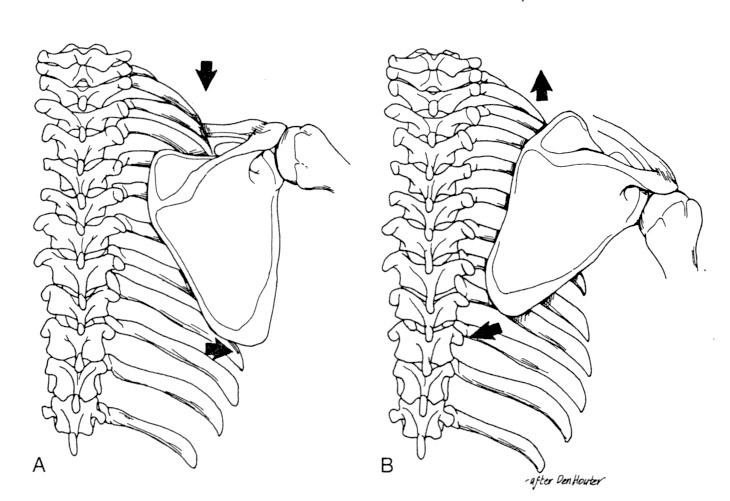 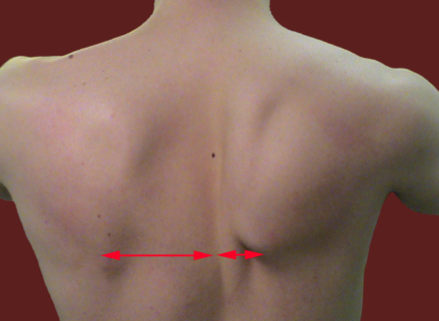 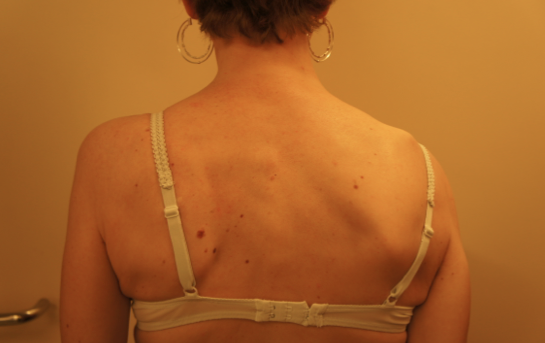 Lésion du n. spinal
Lésion du n. de Charles Bell
Nerf thoracique long
Diagnostic différentiel	- 	Faiblesse (d’origine nerveuse ou non )du trapèze
	-	Dystrophie musculaire
	-	Radiculopathie C7
	-	Fracture de l’omoplate avec désinsertion du m. grand dentelé
	ENMG
	-	Électrode aiguille au niveau des digitations costales
	-	Stimulation au point d’Erb
Nerf thoracique long
Tennis : sport le plus souvent associé à l’atteinte 	microtraumatique du nerf de Charles Bell
 	Forces de traction exercées sur le nerf lors du service : 	bras en élévation au dessus de la tête elle-même tournée en 	direction opposée:
- déplacement vers l’arrière et le bas 	des fibres supérieures du grand 	dentelé -	=> traction majeure sur le nerf entre 	son point de passage dans le muscle 	scalène moyen et son point d’attache 	à la portion supérieure du muscle 	grand dentelé
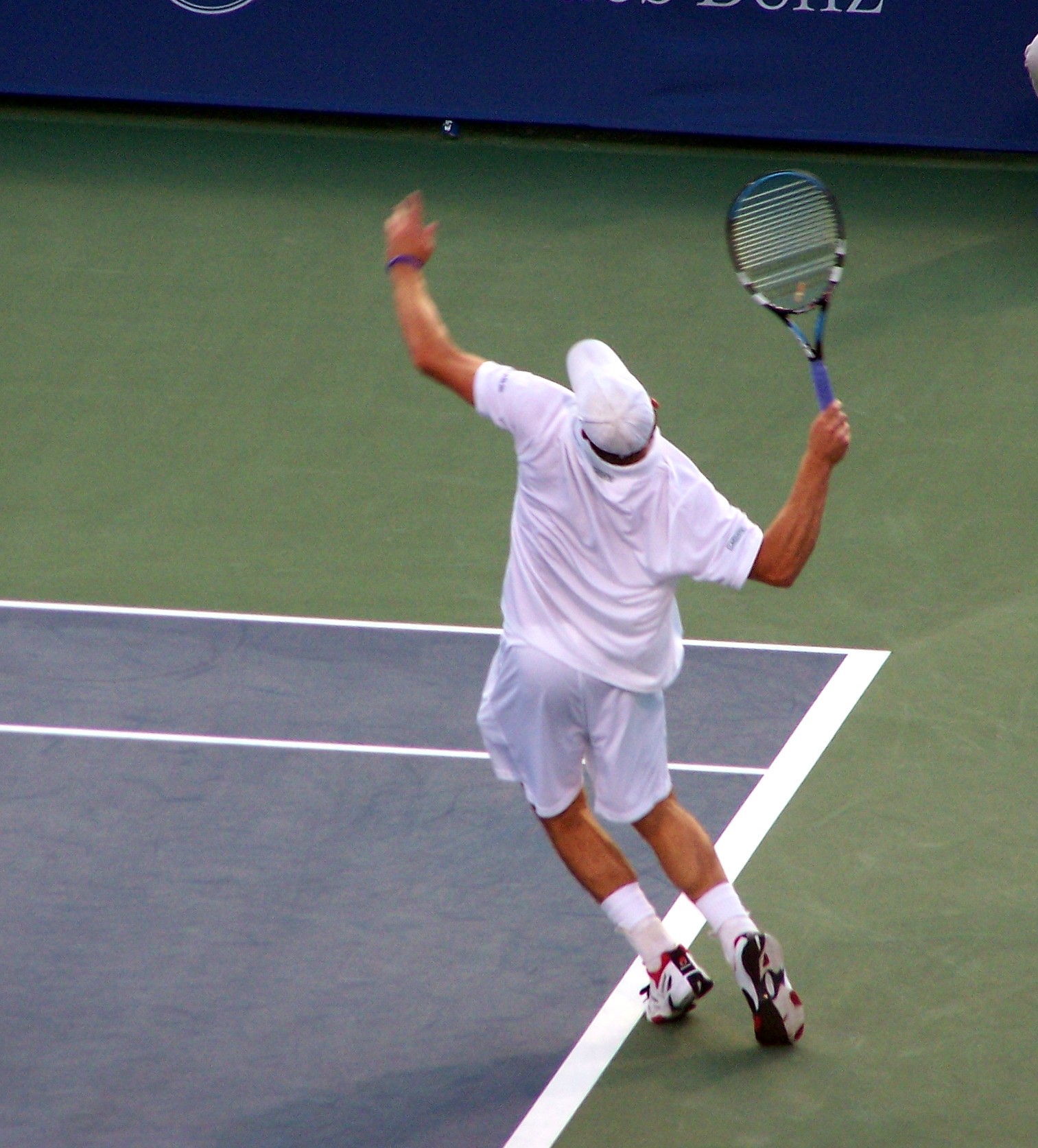 Syndrome de Parsonage & Turner
Neuropathie inflammatoire
 	Survient dans les suites : traumatisme, accouchement, 	opération, vaccination, stress +++
 	Plexus brachial supérieur, nerf sus-scapulaire, nerf toracique 	long, nerf interosseux antérieur, nerf phrénique…
 	Evolution clinique en 2 temps : douleur => déficit moteur ++
 	Douleur très intense, insomniante, pdt qq J ou qq sem
 	Récupération spontanée dont le délai dépend de la distance 	entre le site lésionnel et les muscles à réinnerver
Neuropathies canalaires de l’épaule et des membres supérieurs
1 : Cyclisme
2 : Montagne et sac à dos
3 : TOS et natation
4 : Musculation/haltérophilie
5 : Handisport
TOS et natation
AnatomieEspace comprenant :	- 1ère côte	- sommet pulmonaire	- clavicule	- plexus brachial	- artère et veine sous-clavières
 	Formes cliniques	TOS neurologique vrai	TOS artériel	TOS veineux	TOS neurologique discuté
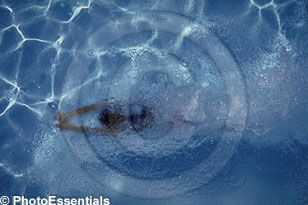 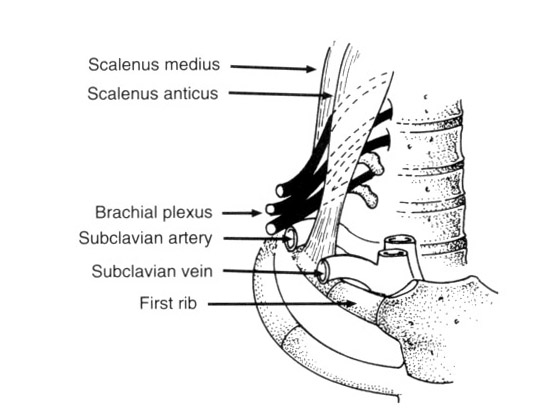 parfois associés à desdegrés variables
TOS et natation
Compression et/ou élongation des branches antérieures des 	nerfs rachidiens C8 et D1 ou du TPI 
	Bande fibreuse tendue entre une côte cervicale/	apophysomégalie C7 	et la première côte
 	Scalène antérieur fibreux
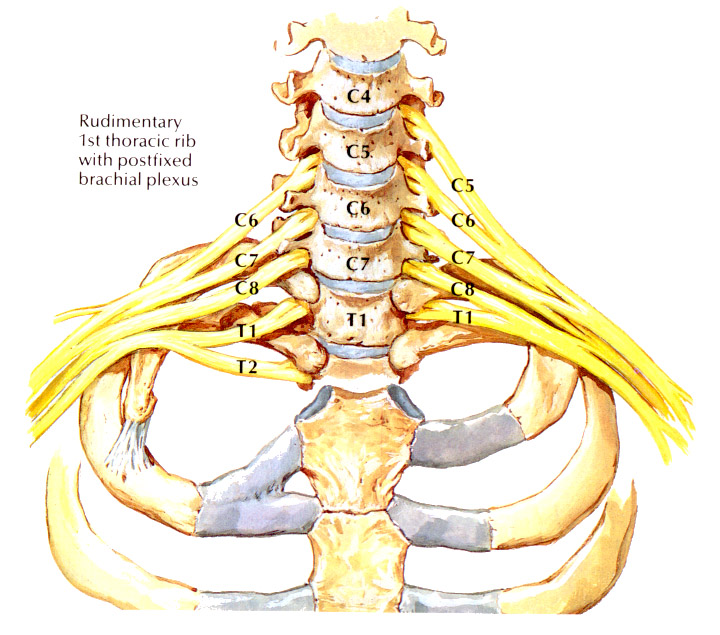 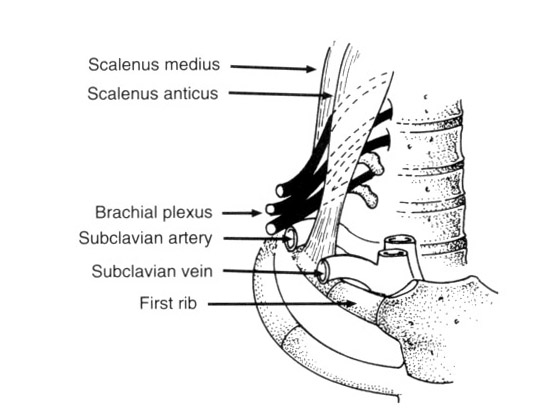 TOS et natation
Côte cervicale/apophysomégalie C7 
	Scalène antérieur fibreux
  	Développement d’un TOS controlatéral au côté 	préférentiel de 	respiration du nageur : 	- rotation de la tête à gauche 	- bras droit en élévation qui s’abaisse avec force 	=> développement asymétrique des muscles droits de la nuque 	et de l’épaule, en particulier les muscles 	accessoires de la 	respiration incluant les scalènes, 		=> TOS droit.
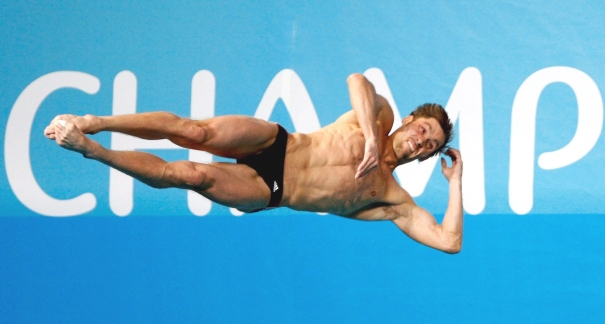 TOS et natation
Côte cervicale	-	0,5% de la population (80% de formes bilatérales)	-	10% présentent des symtômes variés	-	TOS neurologique vrai : < 10% 		(incidence de 0,1- 0,4%)
	Femmes > hommes
	Symtômes sensitifs et	moteurs peu marqués
 	Atrophie thénarienne	importante au moment	du diagnostic
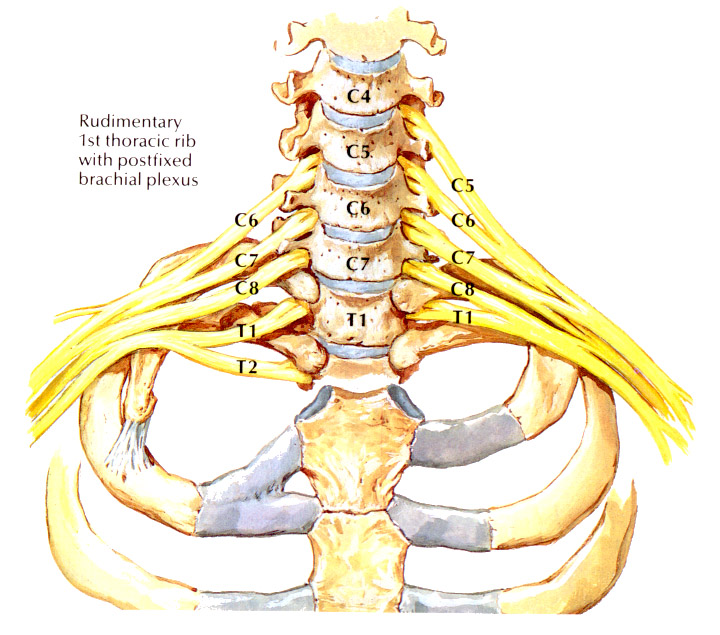 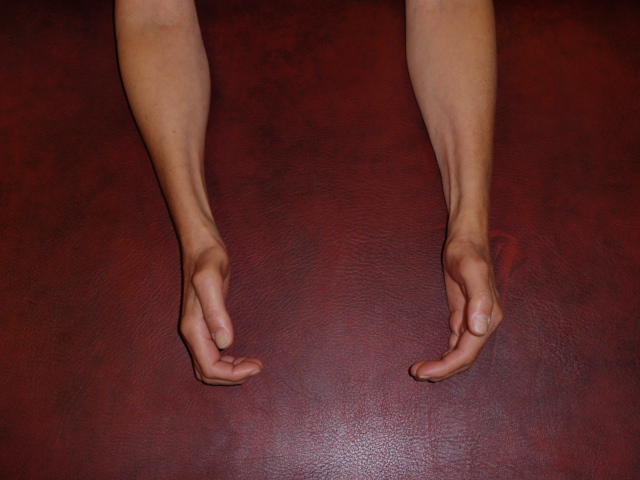 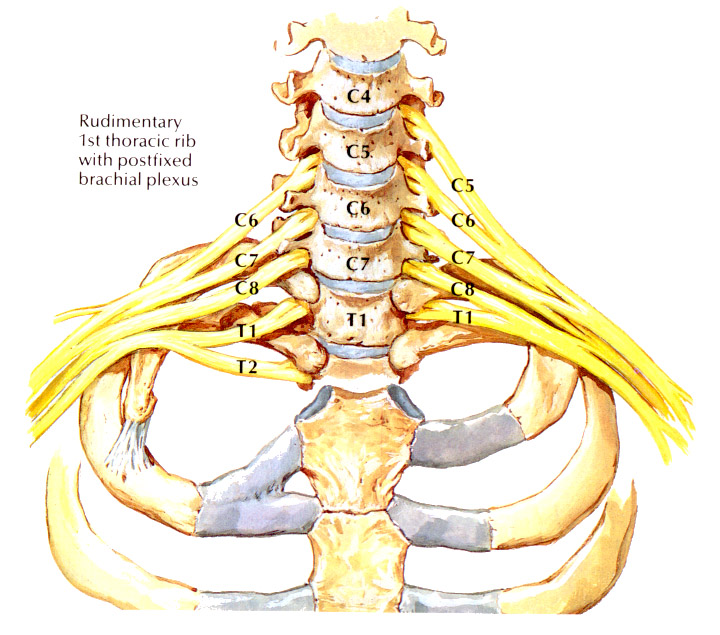 TOS et natation
Clinique	-	déficit moteur dans le territoire du nerf médian 	- 	amyotrophie thénarienne 	- 	déficit sensitif dans le territoire du nerf ulnaire et du BCI
TOS et natation
Diagnostic différentiel 	-	neuropathie tronculaire du nerf médian et du nerf ulnaire	- 	lésions du TPI ou du TSAI : hématomes et faux 		anévrismes souvent iatrogènes, infiltration maligne, tumeur 			primitive	- 	radiculopathie C8 et D1	- 	médullopathie cervicale
 	Exploration complémentaire	- 	RX cervicale : anomalie osseuse	- 	SCAN, IRM, : radiculopathie ou médullopathie cervicale	- 	exploration vasculaire : doppler, phlébographie	-	ENMG
TOS et natation
ENMG
Neuropathies canalaires de l’épaule et des membres supérieurs
1 : Cyclisme
2 : Montagne et sac à dos
3 : TOS et natation
4 : Musculation/haltérophilie
5 : Handisport
Musculation/haltérophilie
Nerf radial
 	Nerf ulnaire au coude
 	Nerf thoracique long
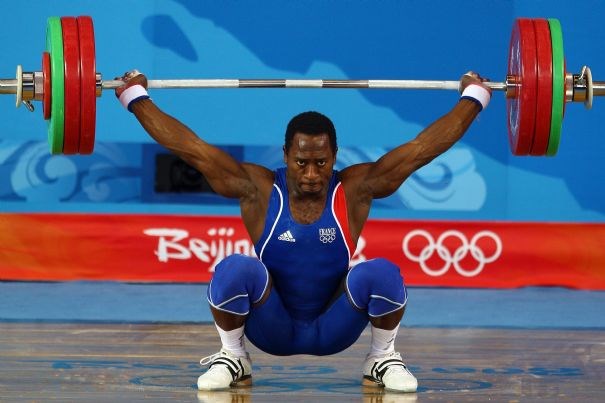 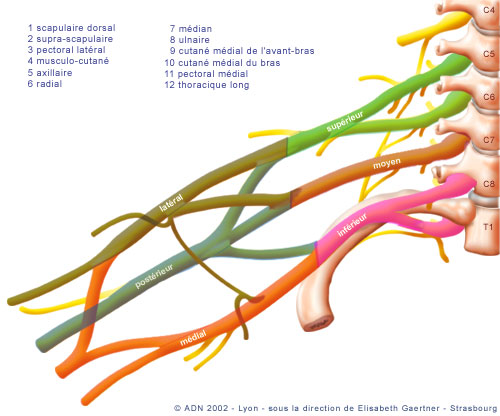 Nerf radial
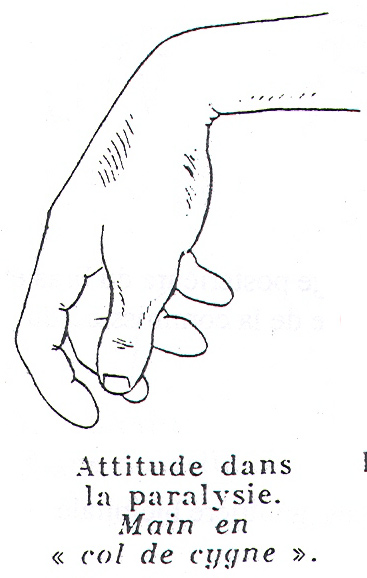 Anatomie 		- 	Nerf de l’extension		coude, poignet, doigts	-	Origines 		C6C7C8, TPS-TPM, TSP
Nerf radial
Axillaire
Triceps brachial
Gouttière
humérale
NIOP
Extenseurcommun
Brachioradial
Extenseurpropre del’index
AR
AR
AR
Nerf radial
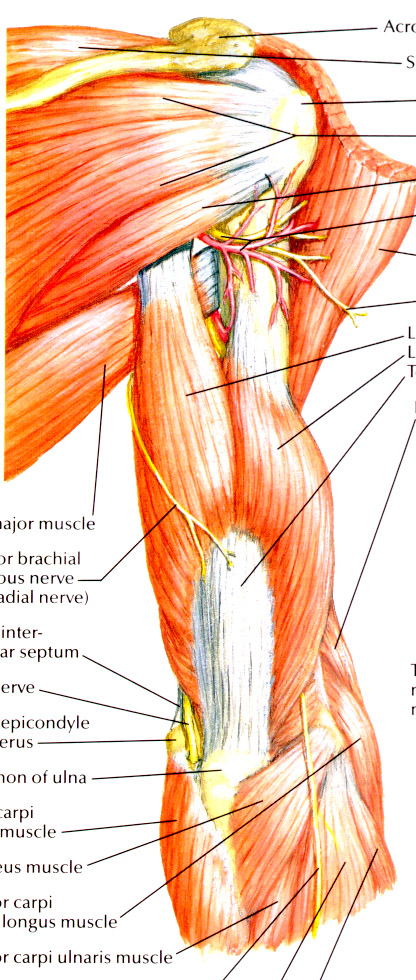 Sites de compression	-	creux axillaire : atteinte complète 	- 	espace huméro-tricipital		(triangulaire) : respect du triceps		sauf vaste externe	-	gouttière de torsion humérale : 					respect du triceps paralysie des amoureux	-	entre le vaste externe et l’humérus				respect du triceps	-	tunnel radial/NIP		respect du triceps, long supinateur, et 			de la br. terminale sensitive
Nerf radial
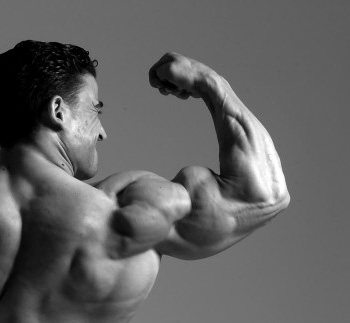 Espace huméro-tricipital	Bodybuilding : hypertrophie du grand rond 	=> compression + ischémie
 	Tunnel radial (NIP) : squat	- compression par hypertrophie du m. supinator	- ischémie par augmentation de la pression locale
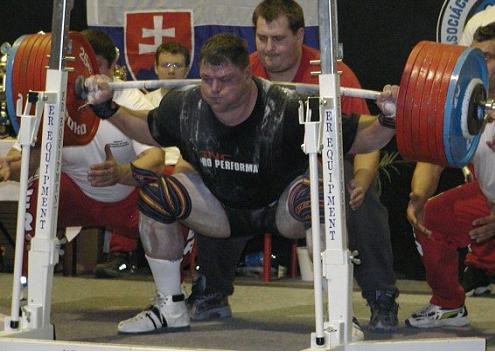 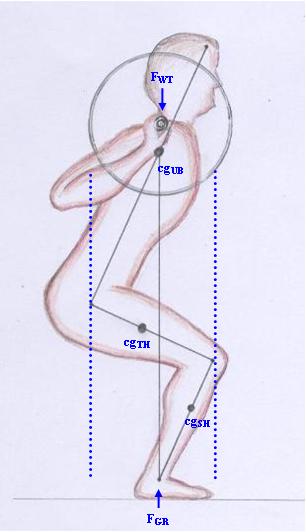 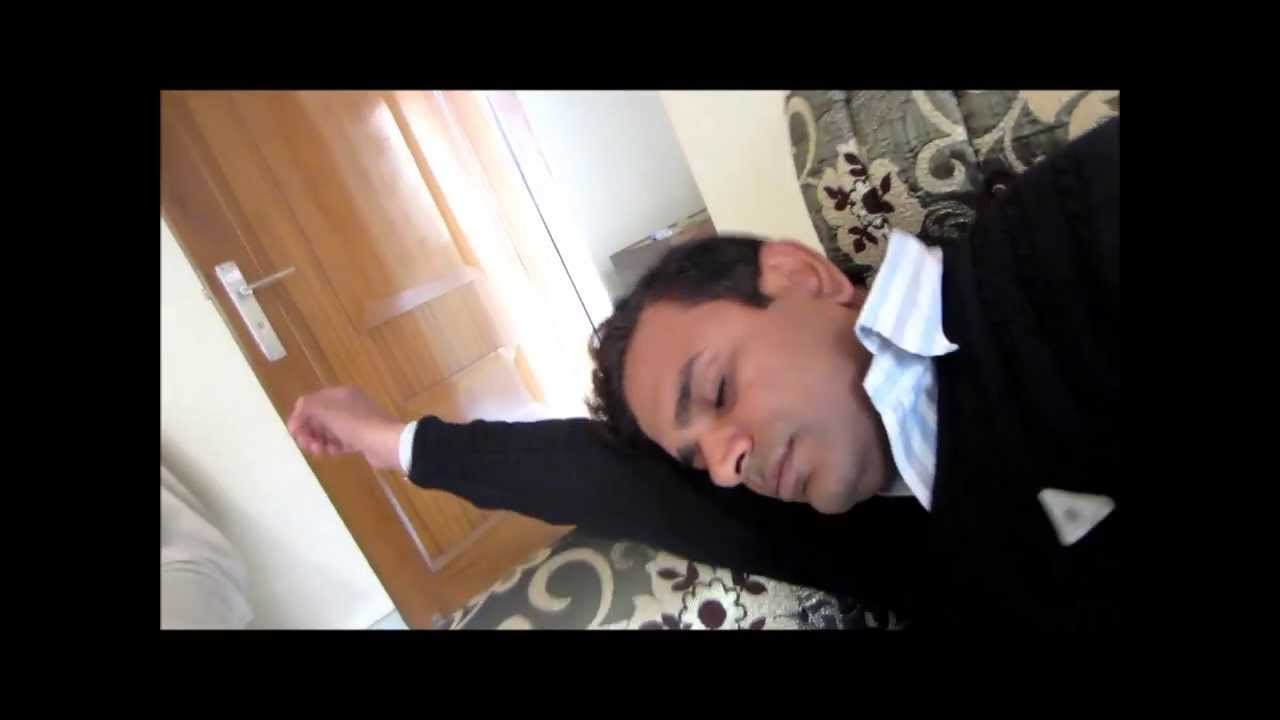 Nerf radial
Gouttière humérale de torsion 		-	déficit moteur de l'extension du poignet, de la première 				phalange 	- 	la main est tombante, en « col de cygne », et capote		(s'hyperfléchit) lorsque le patient serre la main 	-	déficit d’extension et d’abduction dorsale du pouce	-	disparition de la saillie du muscle brachio-radial 		(respectée dans les atteintes C7 et NIOP)	-	déficit sensitif absent ou limité à la partie externe du 	dos de la		main (tabatière anatomique)	- 	la cause la plus usuelle est une compression prolongée 				(« Saturday night palsy » ou paralysie des amoureux)
Nerf ulnaire au coude
Etiologies	-	traumatisme aigu du coude avec/sans fracture
	-	déformations du coude : PR, arthrose, Paget, anomalies 				congénitales (cubitus valgus, GEO insuf. creusée)
	-	subluxation du n. ulnaire
	-	compression externe		-	patients anesthésiés, lit forcé, patients comateux		-	appui prolongé ou répété sur les accoudoirs d’une 							chaise, fauteuil, chaise roulante, rebord d’une 								fenêtre de voiture, PC/INTERNET
	-	flexion prolongée ou répétée du coude		-	pendant le sommeil, immobilisation coude fléchi
Nerf ulnaire au coude
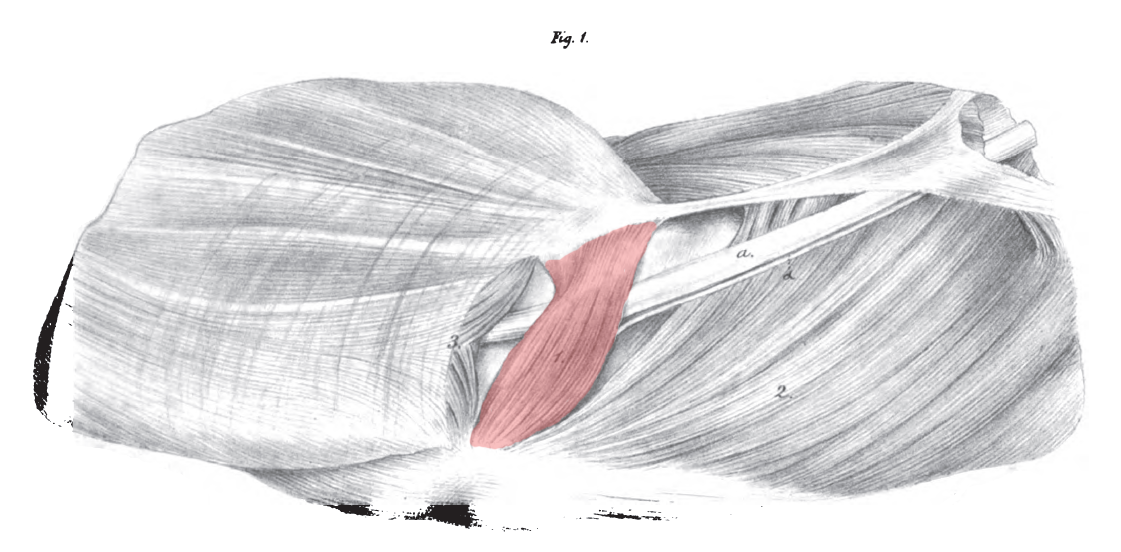 Etiologies	-	 compression intrinsèque		-	kyste, lipome, fibrolipome, tumeur à cellules géantes		-	anconé accessoire (rare; mais traitement chirurgical				obligatoire)		-	bande fibreuse		-	apophyse sus-épitrochléenne		-	canal cubital : compression par le bord de l’aponévrose 				du m. flexor carpi ulnaris épaissi ou fibrosé 				(aggravé par les flexions répétées du coude)	-	idiopathique
Nerf ulnaire au coude
Clinique	-	symptômes sensitifs (paresthésies, dysesthésies) au 					niveau de la main et des doigts : +++
	-	faiblesse musculaire variable : absente => griffe cubitale
	-	déficit sensitif variable qui ne s’étend jamais 							proximalement au delà de 2 cm au dessus du pli du poignet
	-	signe de Tinel au coude (percussion légère)
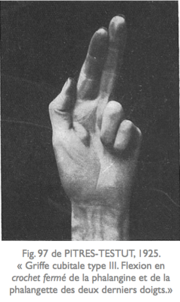 Nerf ulnaire au coude
Clinique	-	déficit moteur :		-	mouvements de latéralité des doigts 				par atteinte des muscles interosseux		-	flexion et extension des 2ème et 3ème phalanges de 							R4 et R5 			-	amyotrophie et rétractions :		-	muscles interosseux (bien visible au 1er espace				interosseux) et éminence hypothénar		-	griffe cubitale tardive et souvent définitive : R4 et R5 sont 					repliés dans la paume de la main, première phalange 						étendue et les deux autres en flexion
Nerf ulnaire au coude
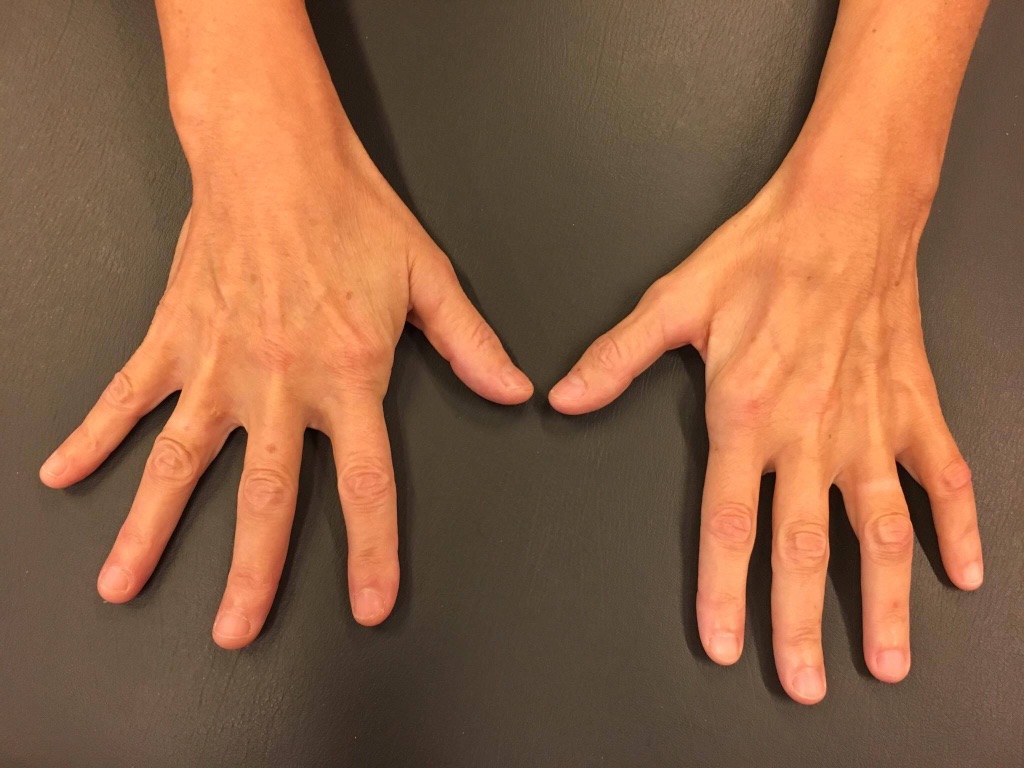 Nerf ulnaire au coude
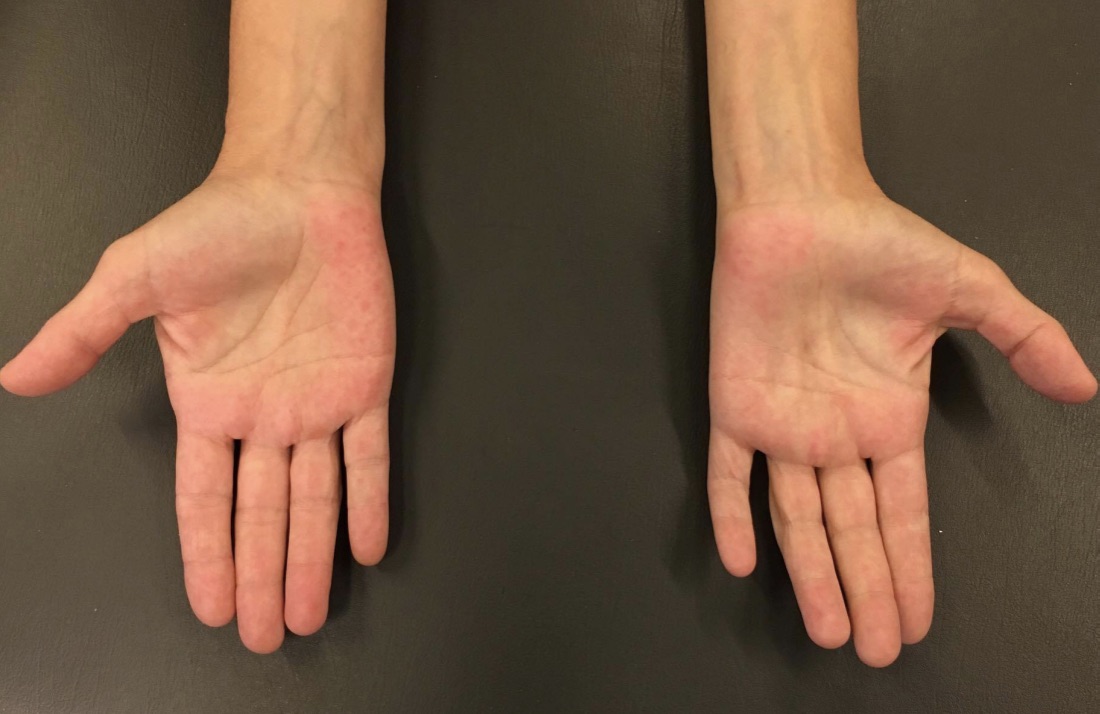 Nerf ulnaire au coude
Exploration complémentaire	-	RX/écho, IRM (kyste, tuméfaction nerveuse)     	-	ENMG
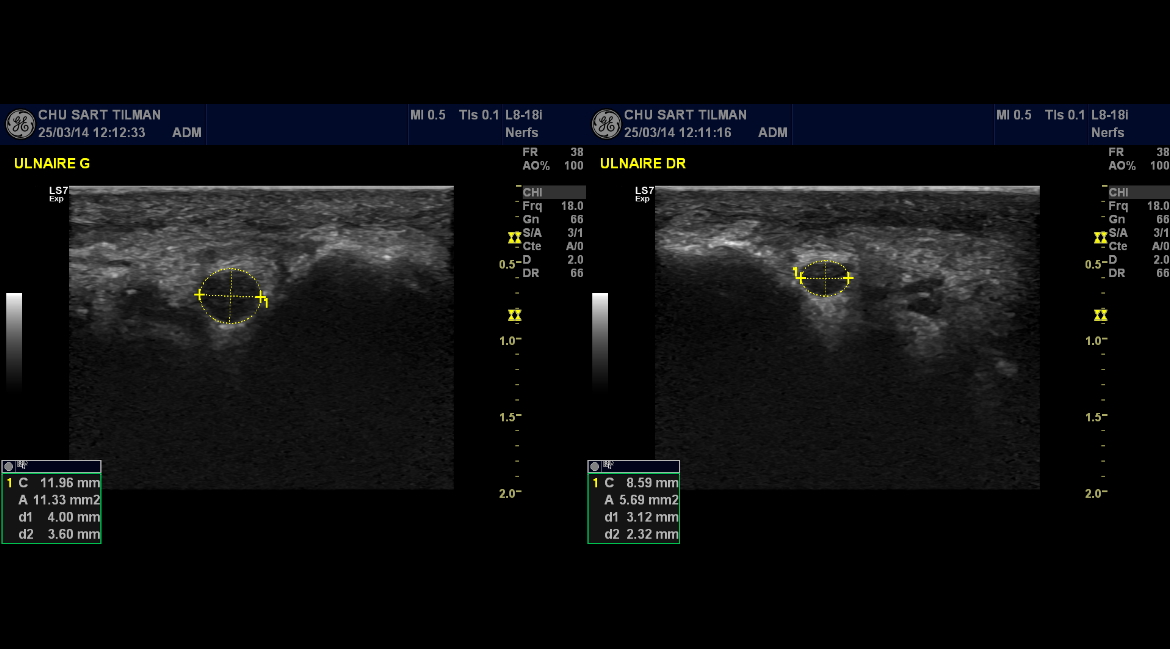 Nerf ulnaire au coude
Mécanismes de la lésion du n. ulnaire au coude	-	compression (haltérophilie): hypertrophie des tissus mous		(triceps), compression extrinsèque (appui et/ou flexion		prolongée) ou intrinsèque (masse : hématome suite à une		rupture tendineuse)	-	irritation : arcades fibreuses + 		subluxation du nerf	-	inflammation, fibrose et ischémie 		suite au microtraumatismes répétés	-	traction : valgus dynamique 		(volley-ball, baseball)
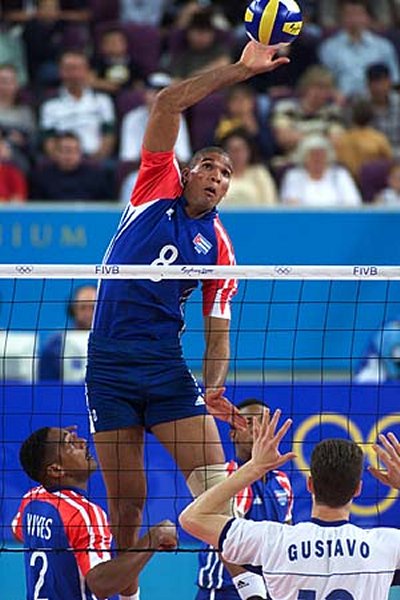 Neuropathies canalaires de l’épaule et des membres supérieurs
1 : Cyclisme
2 : Montagne et sac à dos
3 : TOS et natation
4 : Musculation/haltérophilie
5 : Handisport
Syn. canalaires et Handisport
Paraplégiques non sportif:	Augmentation de l’incidence du syndrome du canal carpien 	(40-50%) et des neuropathies ulnaires au poignet et au coude 	(20-30%)
Paraplégiques marathoniens:	-	Incidence moindre	-	pathologies spécifiques:		br. motrice pfde de l’ulnaire		(propulsion de la chaise,		intérêt des gants)		ulnaire au coude		(fle/ext répétées du coude)
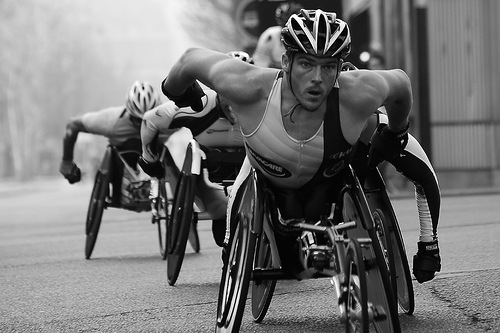